Clase I1 – Carga eléctrica
Física 2
Conservación de la carga
La carga total de un sistema cerrado se conserva. 
Los cuerpos neutros tienen igual cantidad de cargas positivas y negativas, no confundir con ausencia de cargas.
Observación: esto se cumple bajo ciertas hipótesis que asumiremos siempre válidas en este curso. ¿Cuáles son?
Conductores y aislantes
Conductor: las cargas se pueden mover con facilidad
Conductor ideal: las cargas se pueden mover libremente
Aislante: las cargas no se pueden mover con facilidad
Aislante ideal: las cargas no se pueden mover
Observación: más información sobre cómo conducen los materiales se puede obtener en el curso de Física Moderna.
Distribuciones de carga
Distribuciones de carga
Distribuciones de carga
Distribuciones de carga
Distribuciones de carga
ejemplo
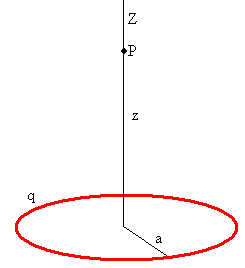 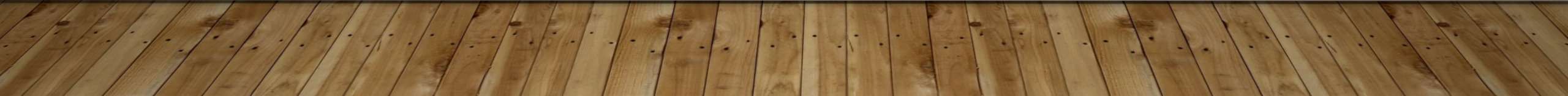 ejemplo
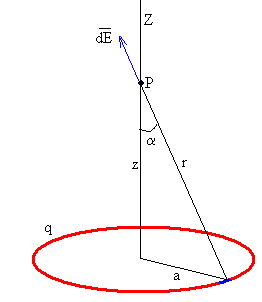 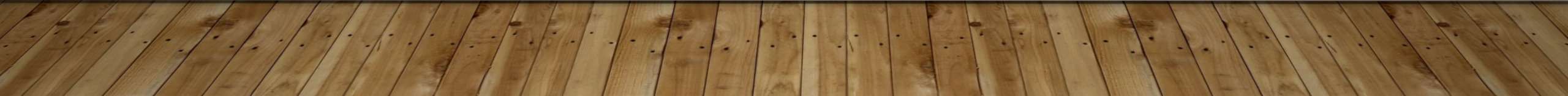 ejemplo
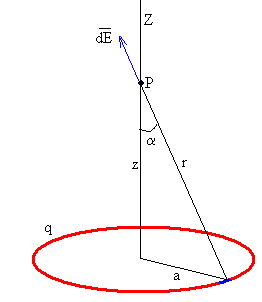 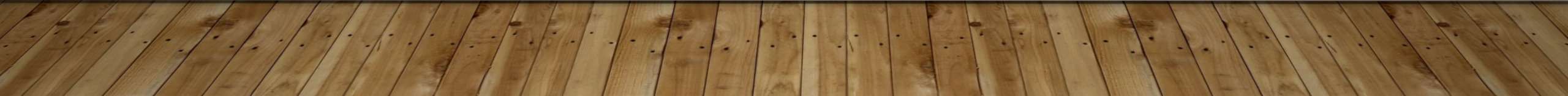 Campo eléctrico
ejemplo
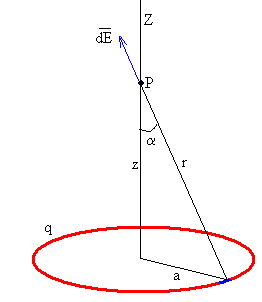 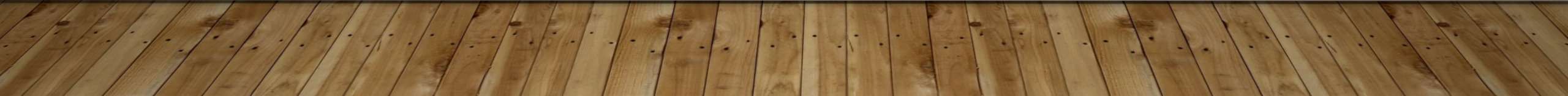 Campo eléctrico de una carga puntual